Интеллектуальная игра для учащихся 1-х классов«Хочу всё знать»
Т.О. «Игротека»
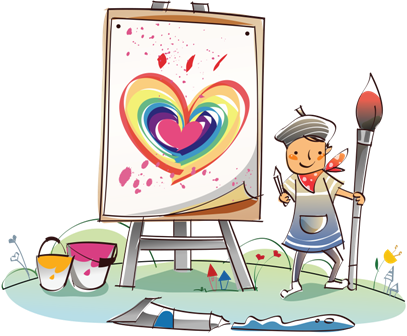 Михеев Артём 1А
Птух Кира
Андреасян Сюзанна